Climate Change Background for Mass. v. EPA
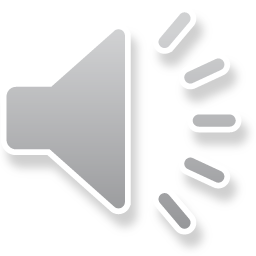 Learning Objectives
Learn about the IPCC — Intergovernmental Panel on Climate Change
Learn the basics of climate change that were generally accepted in 2006 when the case was argued.
Learn that warming was showing effects on natural systems.
Learn that it was considered “very likely” that global warming was man made.
Learn that the levels of certainty and long-term damages are much higher today than in 2006.
2
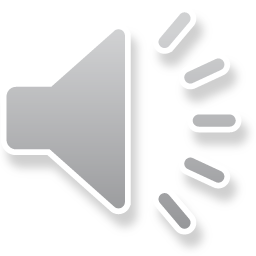 Related Courses
Climate change mitigation and adaptation will be the major regulatory issues for your practice lives.
Louisiana is at extreme risk
Sea level rise and extreme weather (hurricanes)
Coastal restoration is just pork barrel and political theater.
Climate change poses significant geopolitical and national security risks.
Climate Change Law (5414) will explore mitigation and adaptation.
National Security Law (5461) will touch on climate as part of the larger universe of national security concerns.
3
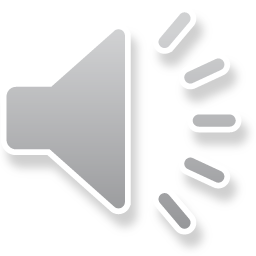 What is the IPCC?
The Intergovernmental Panel on Climate Change (IPCC) is the international body for assessing the science related to climate change.
The IPCC was set up in 1988 by the World Meteorological Organization (WMO) and United Nations Environment Programme (UNEP) to provide policymakers with regular assessments of the scientific basis of climate change, its impacts and future risks, and options for adaptation and mitigation.
4
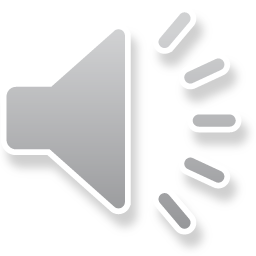 Which Countries are Involved in the IPCC Process?
Participation in the IPCC is open to all member countries of the WMO and United Nations. It currently has 195 members. The Panel, made up of representatives of the member states, meets in Plenary Sessions to take major decisions. 
IPCC assessments are written by hundreds of leading scientists who volunteer their time and expertise as Coordinating Lead Authors and Lead Authors of the reports. They enlist hundreds of other experts as Contributing Authors to provide complementary expertise in specific areas.
5
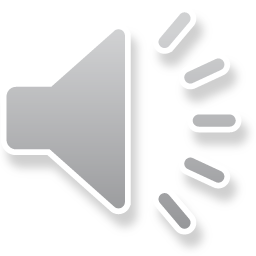 What is the IPCC Process?
IPCC reports undergo multiple rounds of drafting and review to ensure they are comprehensive and objective and produced in an open and transparent way. 
Thousands of other experts contribute to the reports by acting as reviewers, ensuring the reports reflect the full range of views in the scientific community. 
Teams of Review Editors provide a thorough monitoring mechanism for making sure that review comments are addressed. 
Consensus = conservative (understate certainty and risks).
6
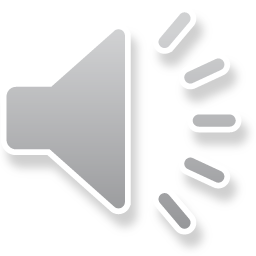 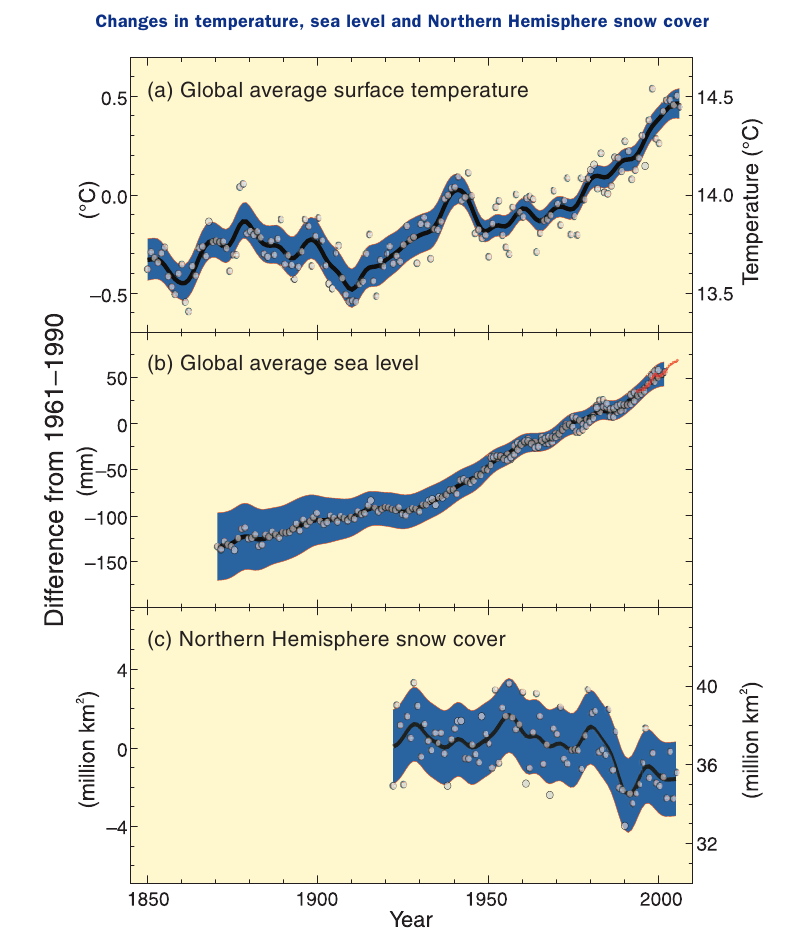 7
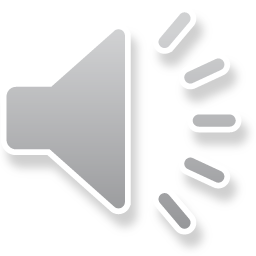 1. Observed changes in climate and their effects
Warming of the climate system is unequivocal, as is now evident from observations of increases in global average air and ocean temperatures, widespread melt- ing of snow and ice and rising global average sea level (Figure SPM.1).
Observational evidence from all continents and most oceans shows that many natural systems are being affected by regional climate changes, particularly temperature increases.
8
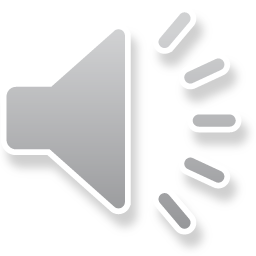 9
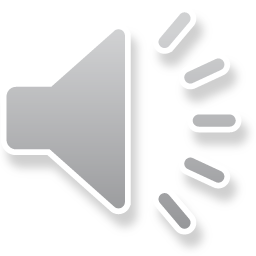 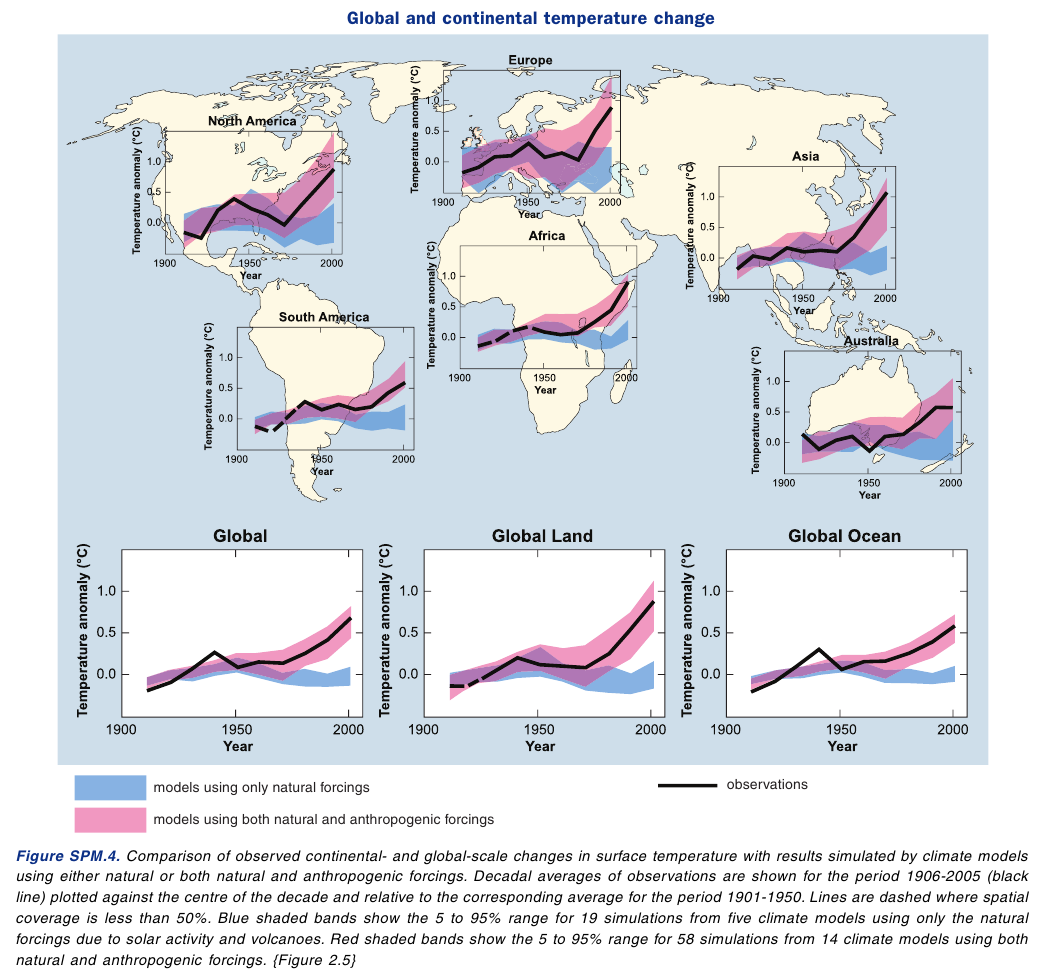 10
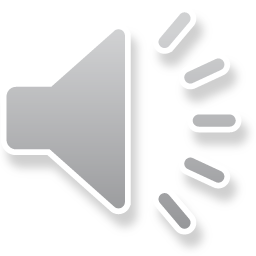 2. Causes of change
Most of the observed increase in global average temperatures since the mid-20th century is very likely due to the observed increase in anthropogenic GHG concentrations.
11
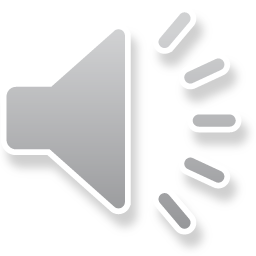 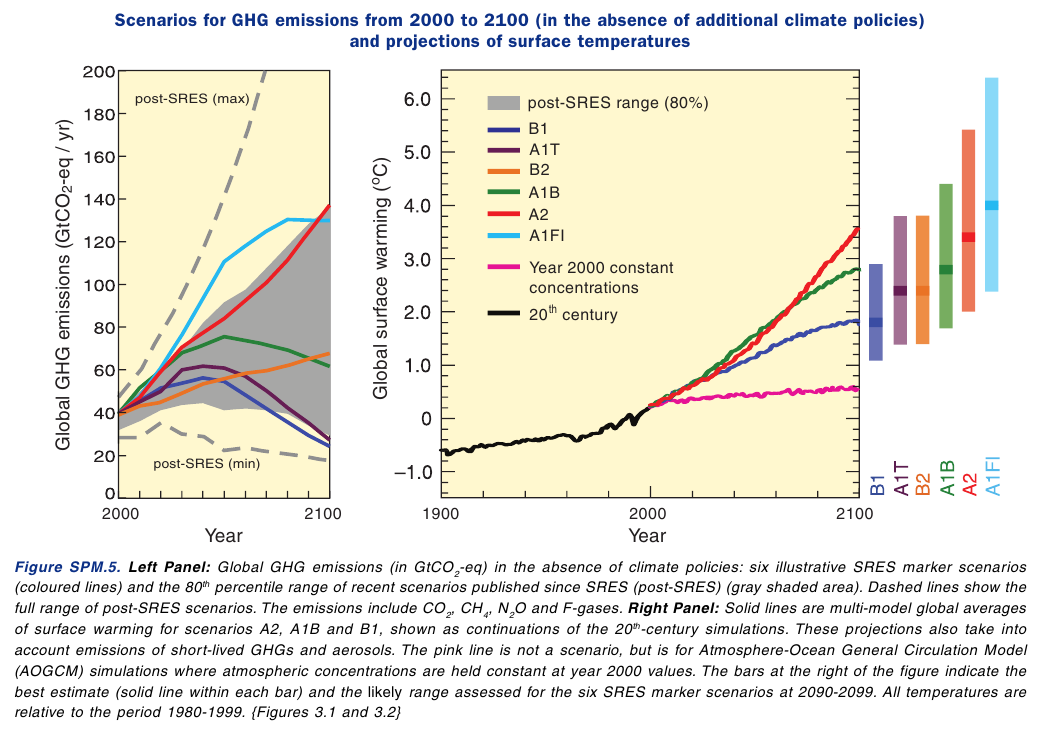 12
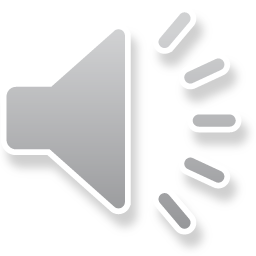 3. Projected climate change and its impacts
There is high agreement and much evidence that with current climate change mitigation policies and related sustainable development practices, global GHG emissions will continue to grow over the next few decades.
Continued GHG emissions at or above current rates would cause further warming and induce many changes in the global climate system during the 21st century that would very likely be larger than those observed during the 20th century
13
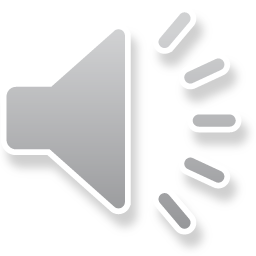 Glacial Cycle-Drive Changes in Sea Level
Looking back to see the future.
14
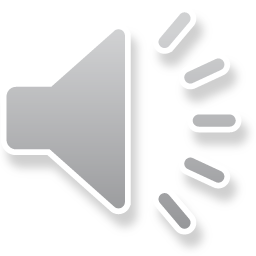 15
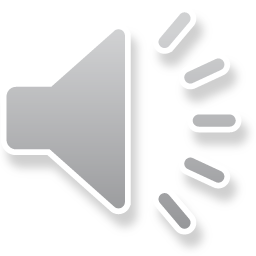 Exposed Continental Shelf During the last Ice Age
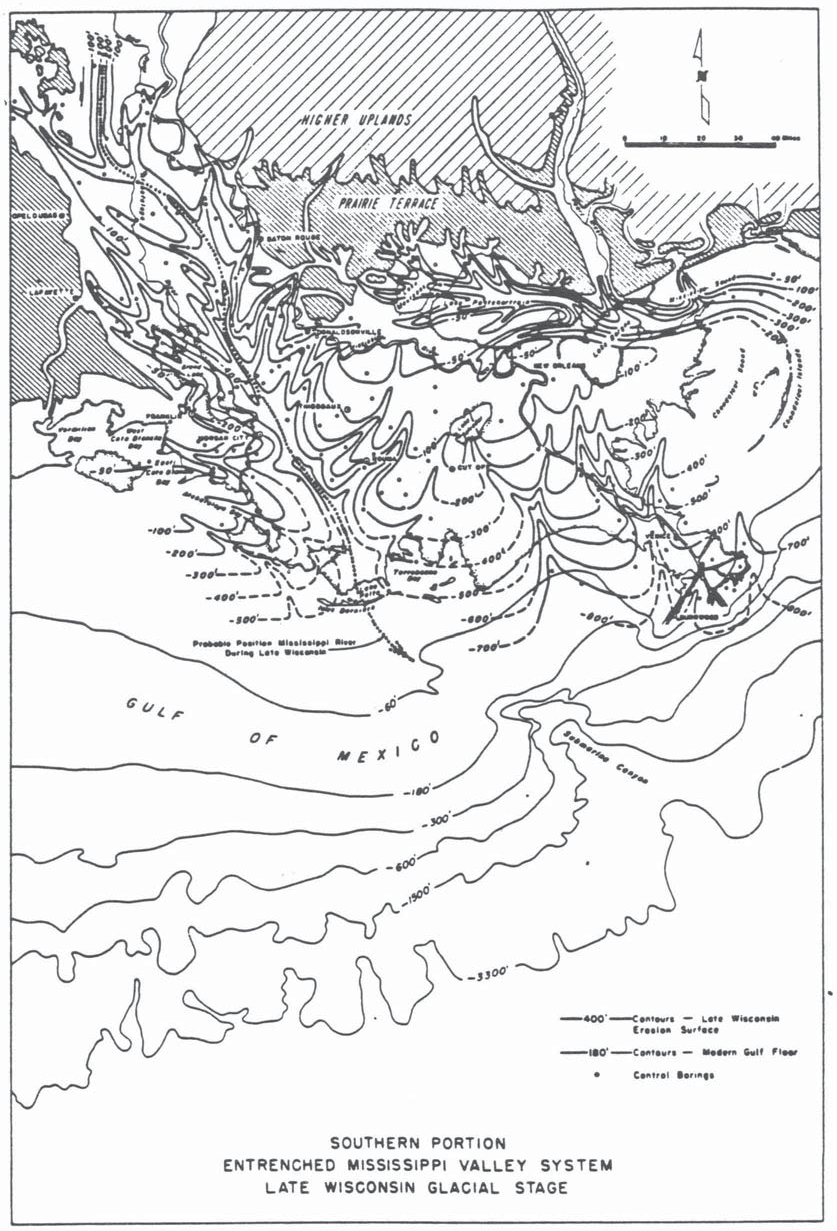 Higher Uplands
Pleistocene erosional surface
Pleistocene Terrace
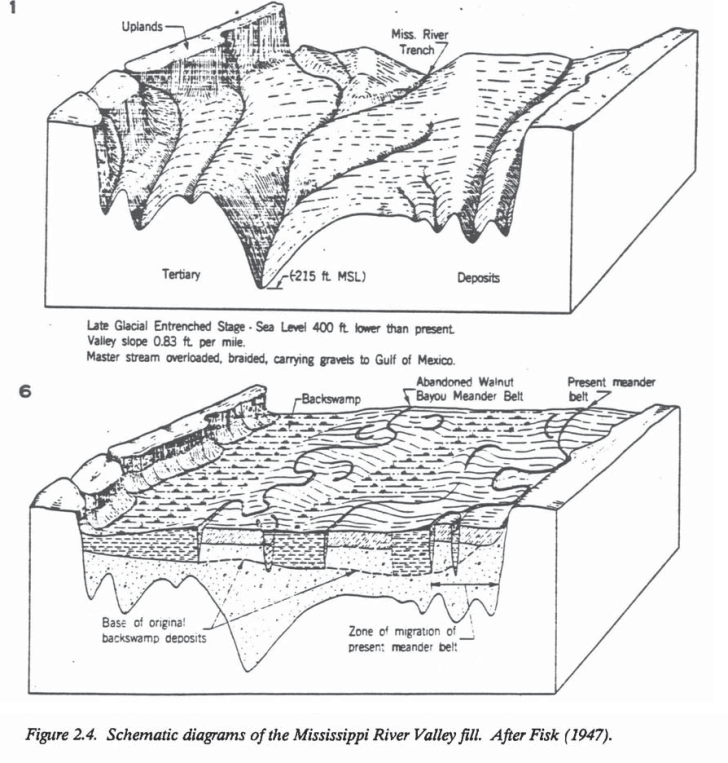 Exposed Shelf
Shelf-edge
Delta
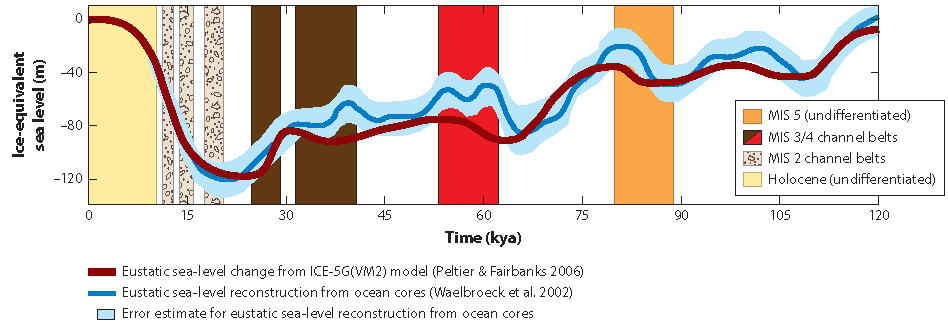 Shoreline
BLUM & ROBERTS, 2011
FISK, 1944
16
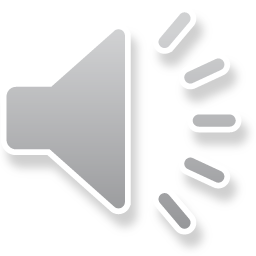 Donoghue, Joseph F. “Sea Level History of the Northern Gulf of Mexico Coast and Sea Level Rise Scenarios for the near Future.” Climatic Change 107, no. 1–2 (2011): 17–33.
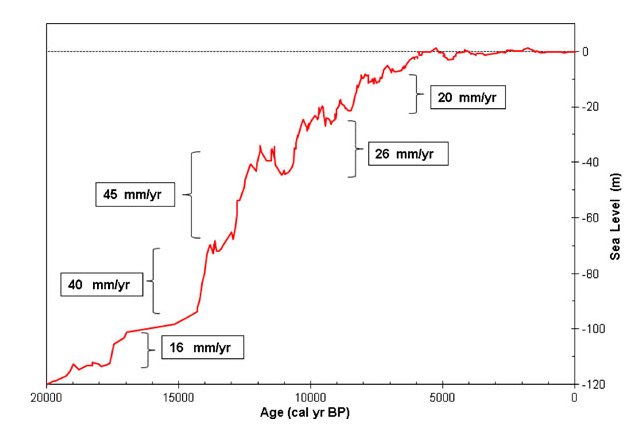 17
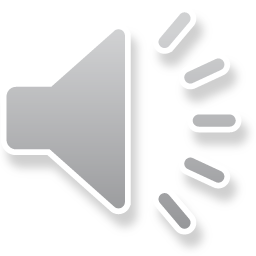 What Happens When the Ice Melts?
The Mississippi becomes a flooding torrent for thousands of years and carries much more sediment than at any other time. 
Despite this mountain of sediment, the coastal edge – what we call the delta – retreats inland – see next slide.
Lesson for sea level rise from climate change: sea level rise trumps sediment.
18
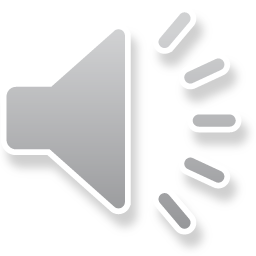 Rising Sea Level 
as  Ice Cap Melted
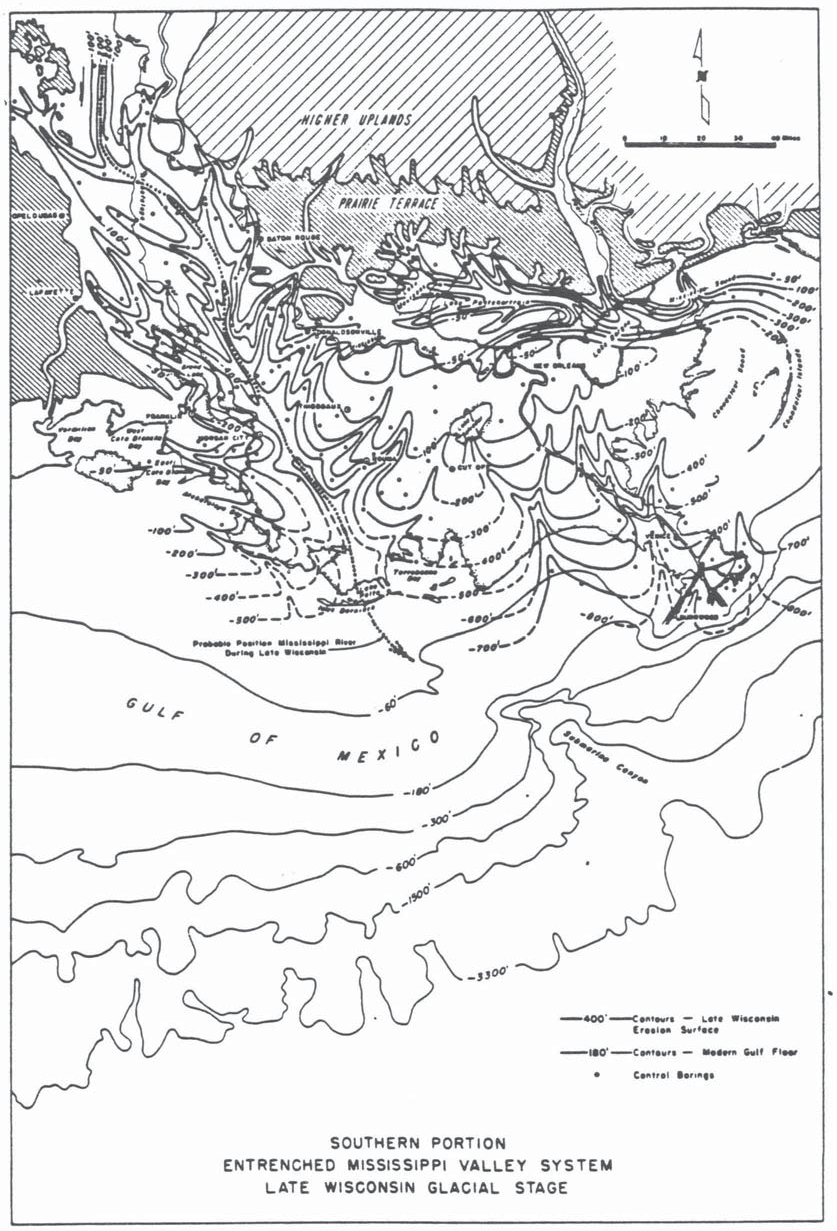 Higher Uplands
Pleistocene Terrace
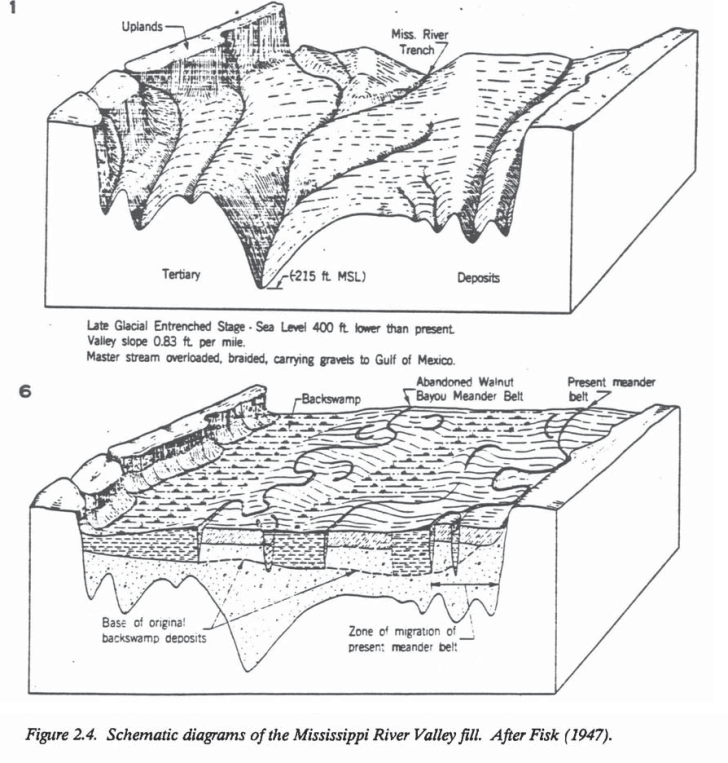 Braided stream aggradation
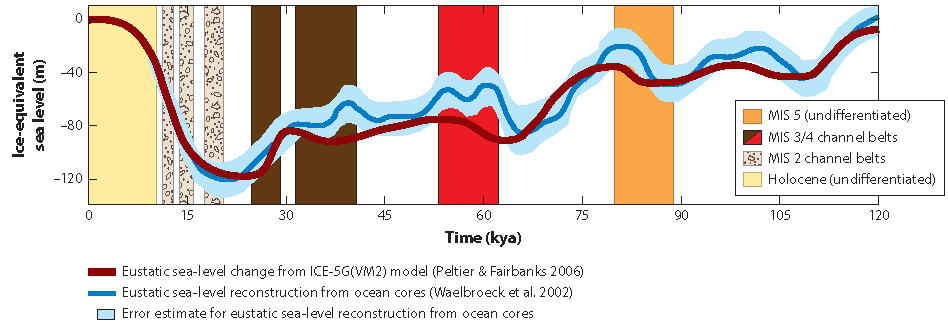 BLUM & ROBERTS, 2011
Holocene delta deposits
FISK, 1944
19
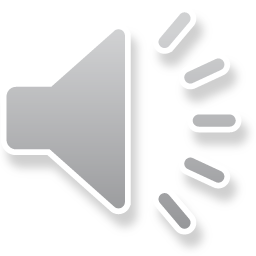 20
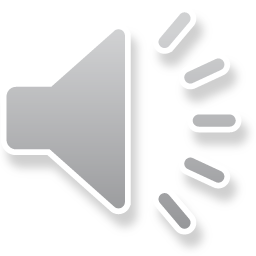 Red0-5 Feet0-1.5 Meter
21
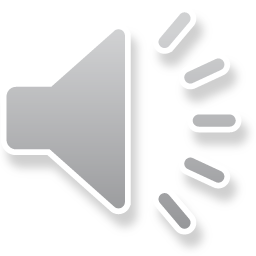 One Foot of Water
22
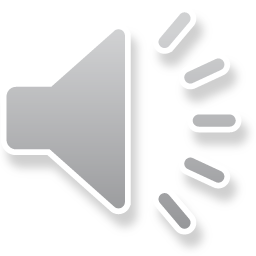